HIAS D&T Team Home Learning Resource
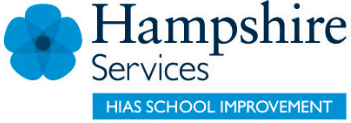 Solve the ProblemYear 7
Food and Nutrition
Year 7 Solve the problem.  Name:                                  Date:
Look and learn:  One in four British adults is obese, according to the UN Food and Agriculture Organisation, prompting fears that the UK has become the "fat man of Europe" .. Obesity can lead to heart disease that can cause strokes, heart attacks and type 2 diabetes. This is putting a massive strain on NHS resources
Practise: Match the healthy eating guideline with its reason.
Challenge: Read the problems and write your solutions in the boxes
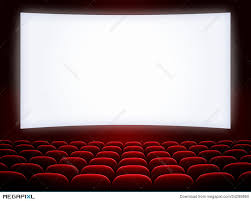 Suggest a healthy snack food, why is it healthy?:
_________________________________
__________________________________________________________________
2. How could the snack food be packaged?
________________________________________________________________________________________________________________________________________________________
A cinema wants to introduce a healthy snack to sell
3. How could it be advertised?
__________________________________________________________________________________________________________________________________________________________________________________________________________________
Suggest some breakfast food:
_________________________________________
__________________________________________________________________________________
2. How could you encourage the children to eat healthy food? ____________________________________________________________________________________________________________________________________________________________________
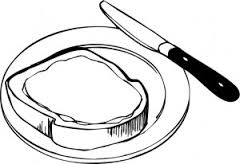 A primary school wants to introduce some new healthy breakfast food. They have a toaster.
Suggest an easy, healthy meal she could make .
_______________________________________________________________________________________
2. How would you encourage her to make the meal herself? ____________________________________________________________________________________________________________________
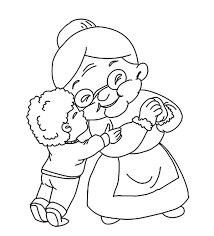 Your 75 year-old grandmother lives alone and does not wat to cook herself a meal